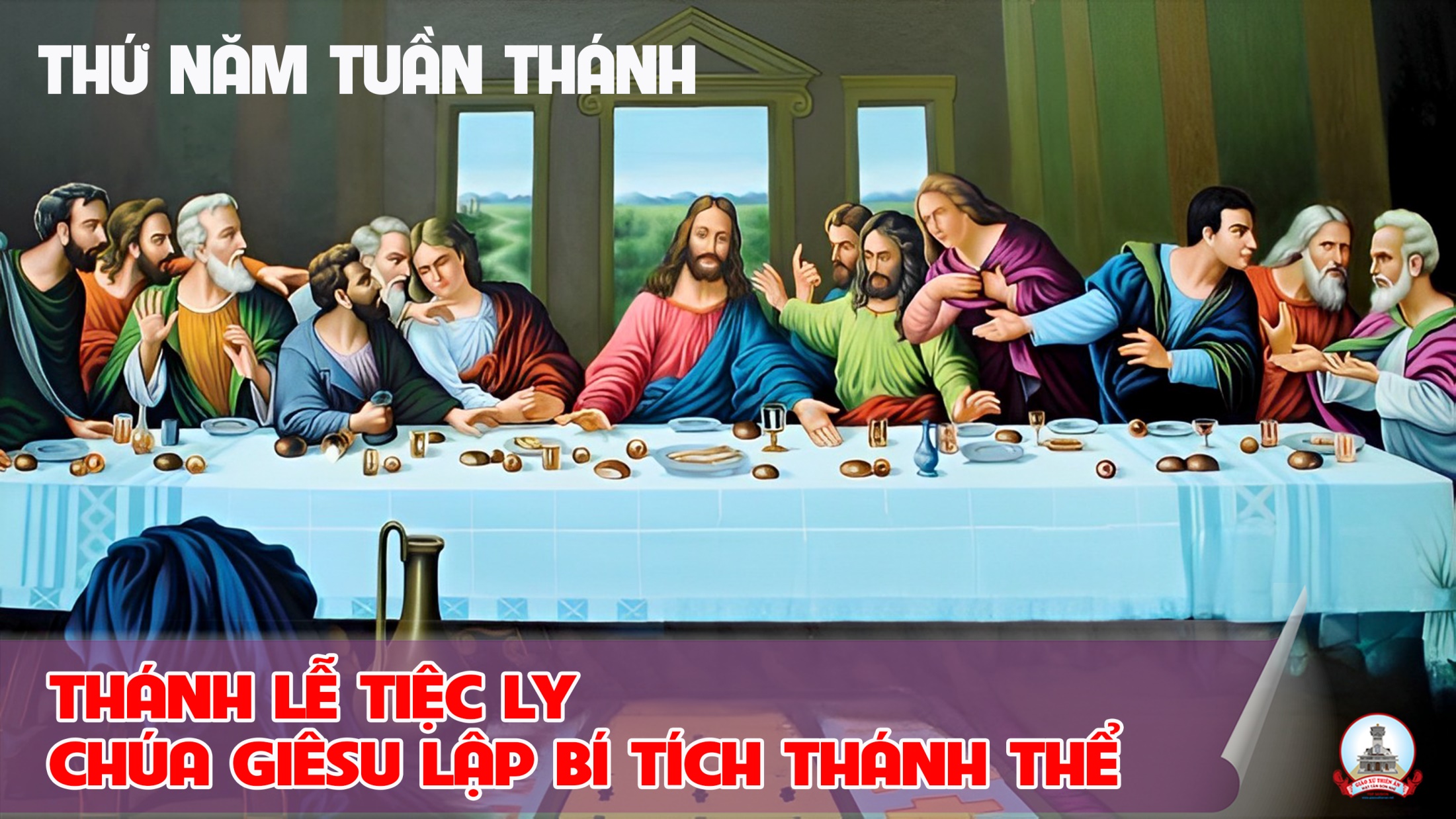 Lễ Thứ Năm Tuần Thánh
Ca nhập lễThập Giá Đức KitôThành Tâm
Đk: Thập giá Đức Kitô niềm vinh dự của ta. Thập giá Đức Kitô đã khơi nguồn ơn thánh hóa.
**: Nhờ máu nước tim Ngài, từ khổ giá tuôn trào mà Ngài thương giải thoát cứu độ ta.
Tk1: Nếu chỉ vì tội lỗi của Ađam, mà sự chết đã tràn lan. Thì sự chết Đức Kitô trên thập hình nên nguồn sống cho trần gian.
Đk: Thập giá Đức Kitô niềm vinh dự của ta. Thập giá Đức Kitô đã khơi nguồn ơn thánh hóa.
**: Nhờ máu nước tim Ngài, từ khổ giá tuôn trào mà Ngài thương giải thoát cứu độ ta.
Tk2:  Nếu xưa nhờ chút máu của con chiên, mà dân thoát ách lầm than. Giờ nhờ máu Đức Ki-tô trên thập hình ta được thứ tha tội khiên.
Đk: Thập giá Đức Kitô niềm vinh dự của ta. Thập giá Đức Kitô đã khơi nguồn ơn thánh hóa.
**: Nhờ máu nước tim Ngài, từ khổ giá tuôn trào mà Ngài thương giải thoát cứu độ ta.
Tk3:  Suốt cuộc đời tôi chỉ muốn cao rao lòng thương xót Chúa Trời cao. Vì lòng Chúa mến thương ta ôi lạ lùng nơi thập giá phô bày ra.
Đk: Thập giá Đức Kitô niềm vinh dự của ta. Thập giá Đức Kitô đã khơi nguồn ơn thánh hóa.
**: Nhờ máu nước tim Ngài, từ khổ giá tuôn trào mà Ngài thương giải thoát cứu độ ta.
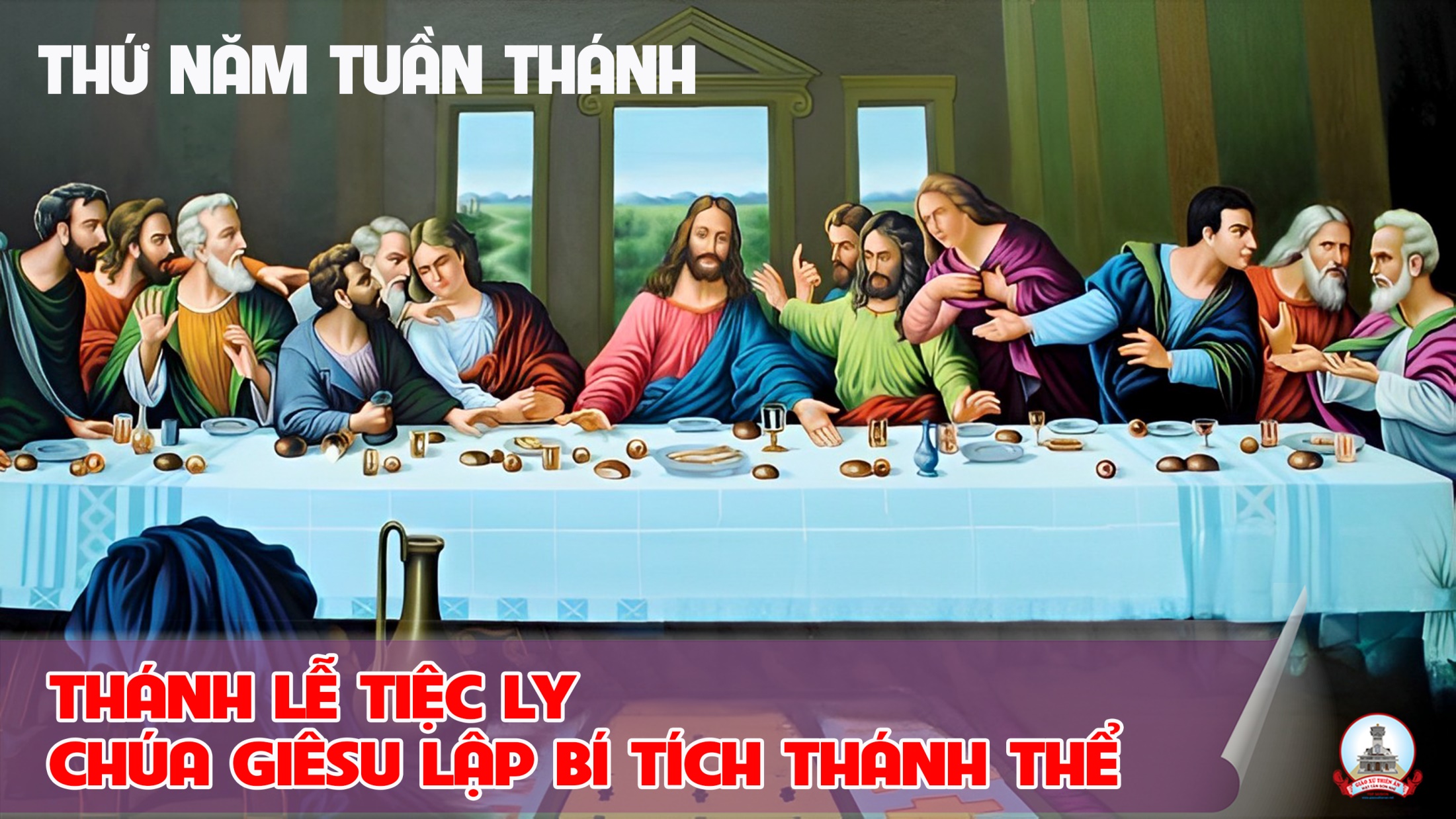 Lễ Thứ Năm Tuần Thánh
KINH VINH DANH
Chủ tế: Vinh danh Thiên Chúa trên các tầng trời.A+B: Và bình an dưới thế cho người thiện tâm.
A: Chúng con ca ngợi Chúa.
B: Chúng con chúc tụng Chúa. A: Chúng con thờ lạy Chúa. 
B: Chúng con tôn vinh Chúa.
A: Chúng con cảm tạ Chúa vì vinh quang cao cả Chúa.
B: Lạy Chúa là Thiên Chúa, là Vua trên trời, là Chúa Cha toàn năng.
A: Lạy con một Thiên Chúa,            Chúa Giêsu Kitô.
B: Lạy Chúa là Thiên Chúa, là Chiên Thiên Chúa là Con Đức Chúa Cha.
A: Chúa xóa tội trần gian, xin thương xót chúng con.
B: Chúa xóa tội trần gian, xin nhậm lời chúng con cầu khẩn.
A: Chúa ngự bên hữu Đức Chúa Cha, xin thương xót chúng con.
B: Vì lạy Chúa Giêsu Kitô, chỉ có Chúa là Đấng Thánh.
Chỉ có Chúa là Chúa, chỉ có Chúa là đấng tối cao.
A+B: Cùng Đức Chúa Thánh Thần trong vinh quang Đức Chúa Cha. 
Amen.
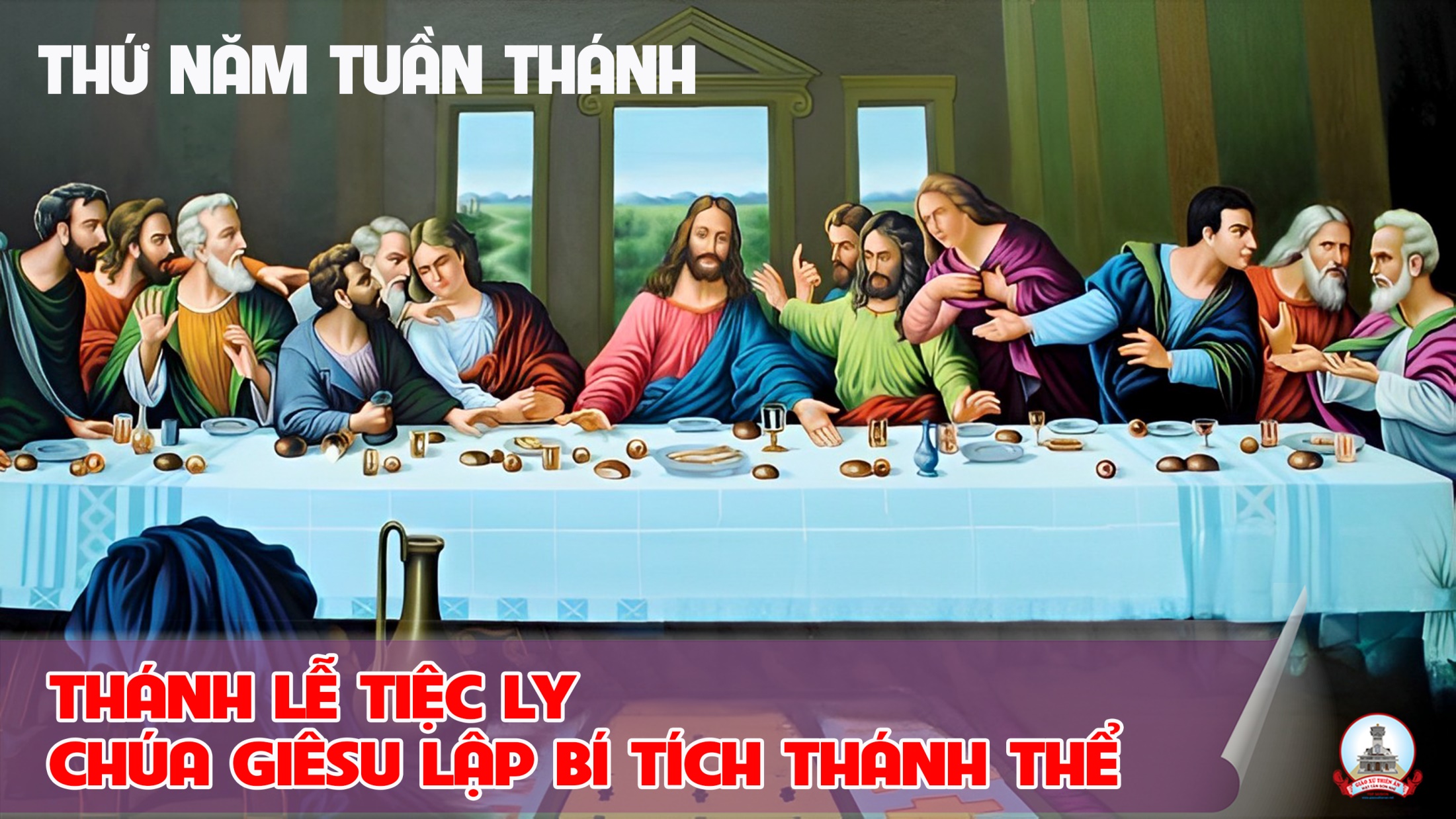 Lễ Thứ Năm Tuần Thánh
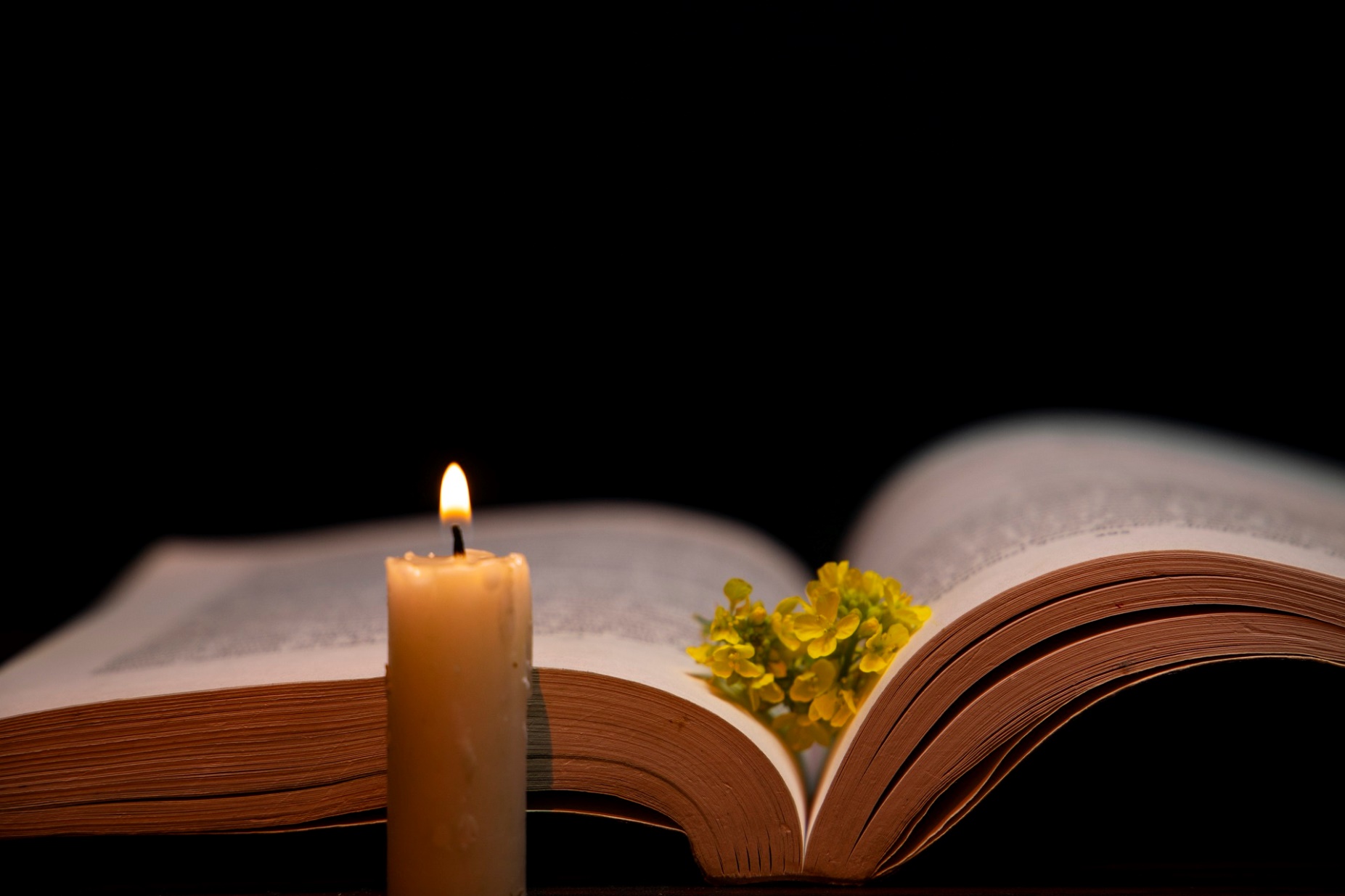 ĐỨC CHÚA ĐÃ XỨC DẦU TẤN PHONG TÔI,
SAI TÔI ĐI LOAN BÁO TIN MỪNG CHO KẺ NGHÈO HÈN,
VÀ TẶNG CHO HỌ DẦU THƠM HOAN LẠC.
Bài trích sách ngôn sứ I-sai-a
Thánh Vịnh 115
Đinh Công Huỳnh
03 câu
Đk:  Chén chúc tụng là sự thông hiệp máu Chúa Kitô, là sự thông hiệp máu Chúa Kitô.
Tk1: Nào biết lấy gì, lấy gì mà đền đáp Chúa, vì từng ngày qua Ngài ban xuống muôn ơn lành.
**: Tôi sẽ nâng chén mừng ơn cứu độ, miệng tôi cất tiếng cầu xin thánh danh Chúa Trời.
Đk:  Chén chúc tụng là sự thông hiệp máu Chúa Kitô, là sự thông hiệp máu Chúa Kitô.
Tk2:  Sự chết trên đời đối với Ngài thật là đắt giá, của kẻ lòng ngay hằng luôn hiếu trung với Ngài.
**: Xích xiềng buộc tôi Ngài đã tháo cởi, này tôi tớ Chúa là con của nữ tỳ Ngài.
Đk:  Chén chúc tụng là sự thông hiệp máu Chúa Kitô, là sự thông hiệp máu Chúa Kitô.
Tk3: Lời đã khấn nguyền với Ngài này tôi xin giữ, trọn một niềm tin thành tâm trước muôn dân Ngài.
**: Tôi sẽ dâng lễ tạ ơn Chúa Trời, cầu danh thánh Chúa được vinh sáng muôn muôn đời.
Đk:  Chén chúc tụng là sự thông hiệp máu Chúa Kitô, là sự thông hiệp máu Chúa Kitô.
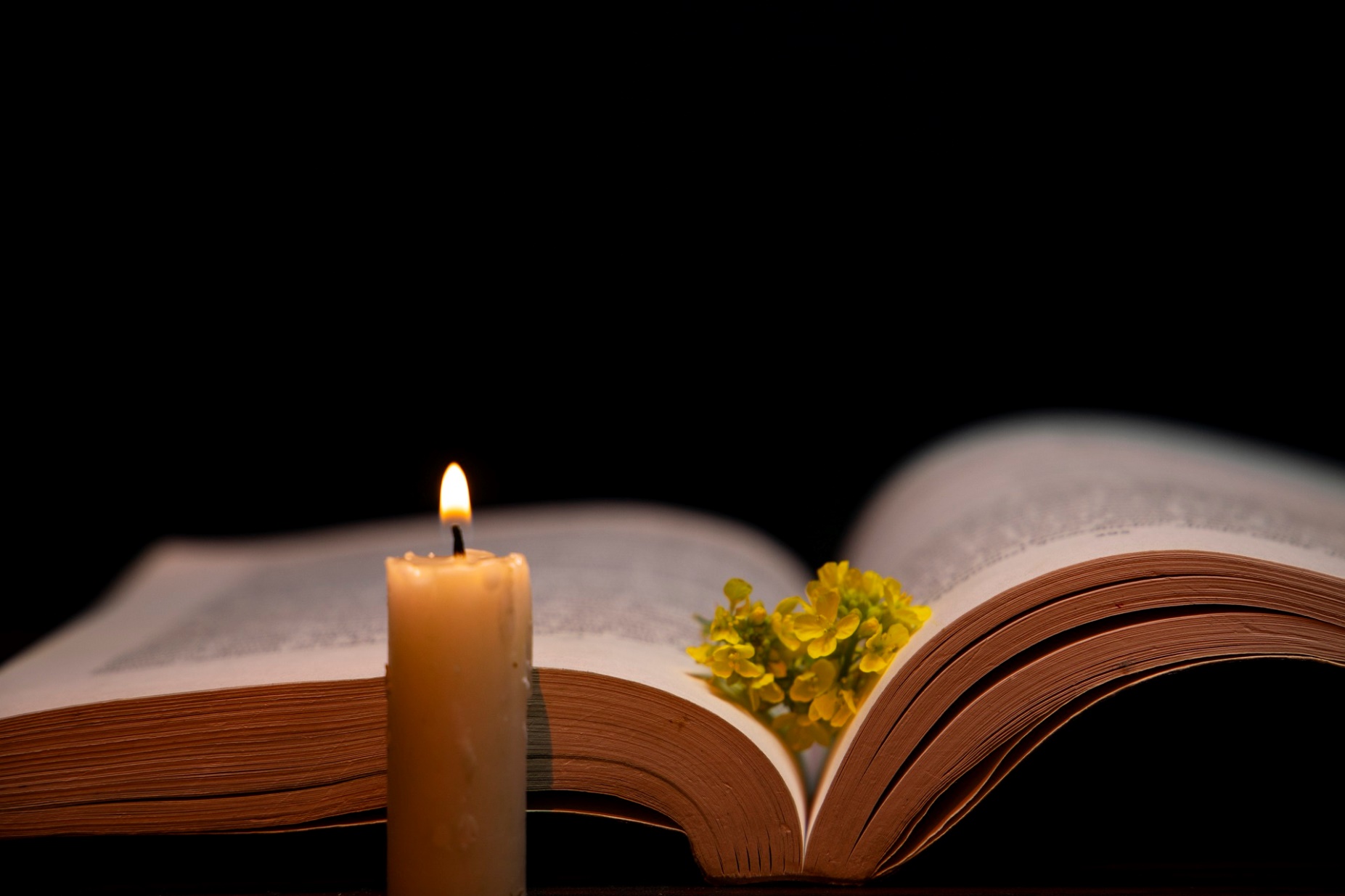 MỖI LẦN ĂN BÁNH VÀ UỐNG CHÉN NÀY,
LÀ ANH EM LOAN TRUYỀN CHÚA ĐÃ CHỊU CHẾT.
Bài trích thánh Phaolo tông đồ gửi tín hữu Cô-rin-tô
Tung Hô Tin Mừng
Chúa phán: “Thầy ban cho các con điều răn mới là các con hãy yêu thương nhau như Thầy đã yêu thương các con”
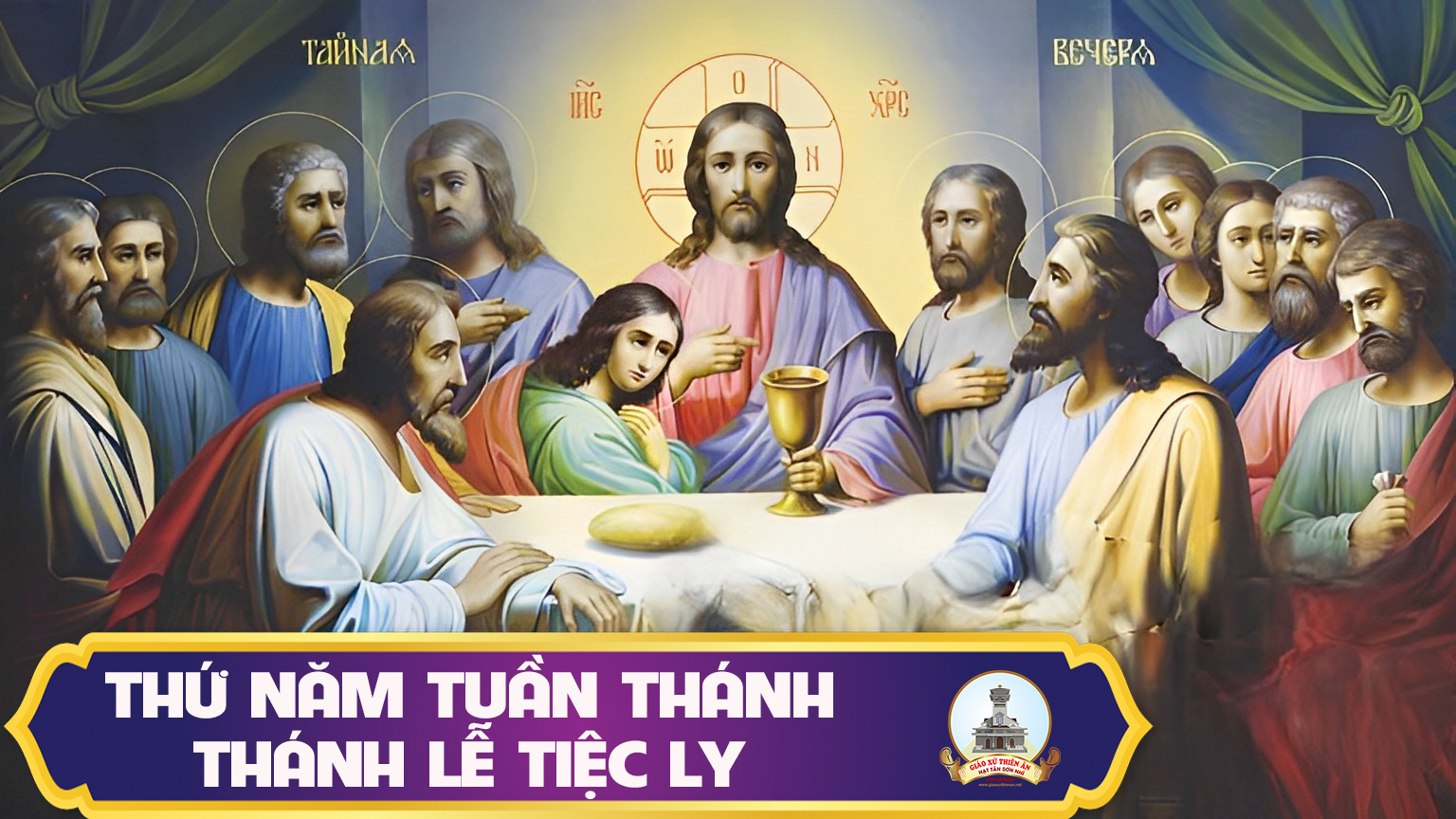 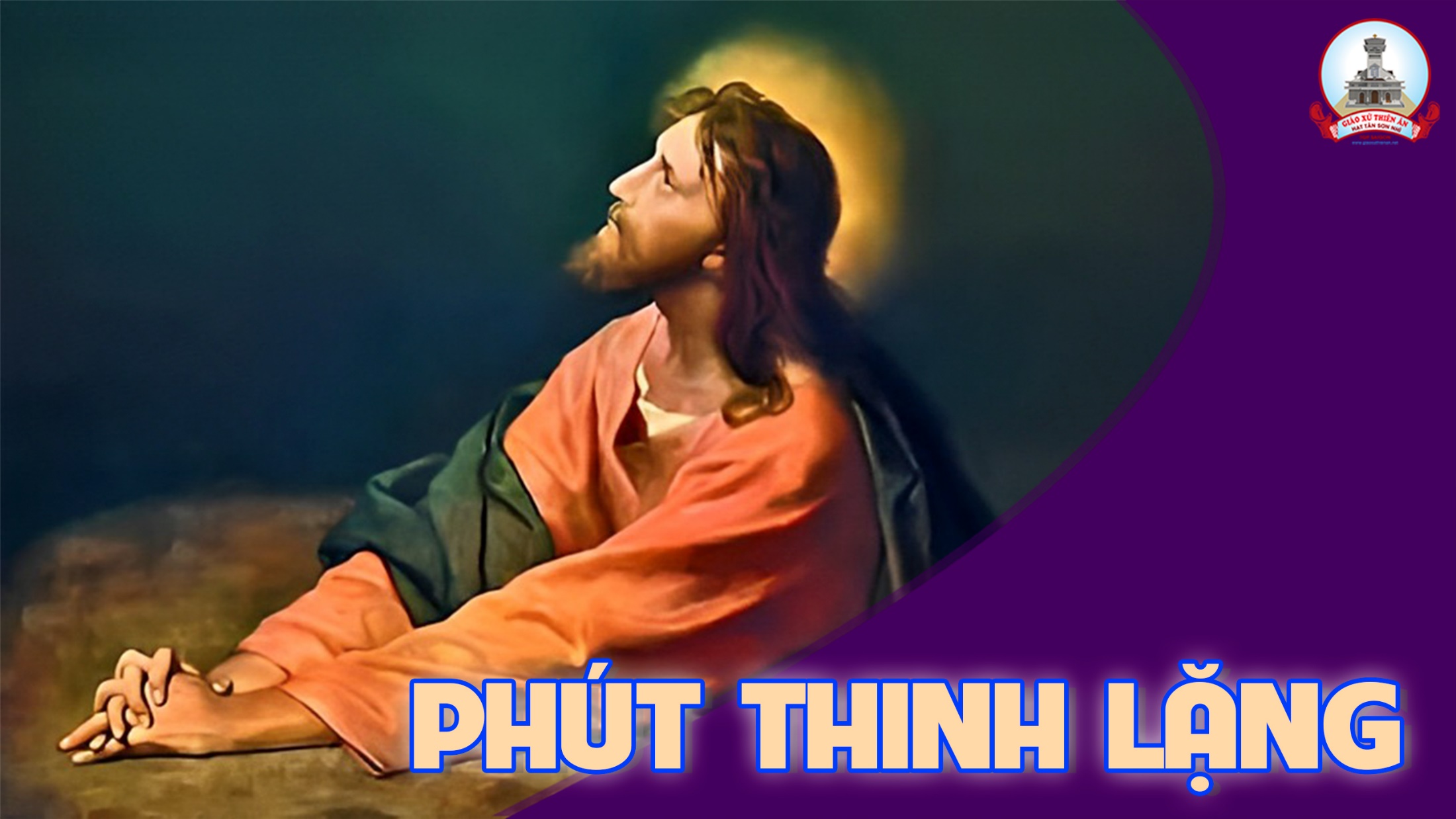 KINH TIN KÍNH
Tôi tin kính một Thiên Chúa là Cha toàn năng, Đấng tạo thành trời đất, muôn vật hữu hình và vô hình.
Tôi tin kính một Chúa Giêsu Kitô, Con Một Thiên Chúa, Sinh bởi Đức Chúa Cha từ trước muôn đời.
Người là Thiên Chúa bởi Thiên Chúa, Ánh Sáng bởi Ánh Sáng, Thiên Chúa thật bởi Thiên Chúa thật,
được sinh ra mà không phải được tạo thành, đồng bản thể với Đức Chúa Cha: nhờ Người mà muôn vật được tạo thành.
Vì loài người chúng ta và để cứu độ chúng ta, Người đã từ trời xuống thế.
Bởi phép Đức Chúa Thánh Thần, Người đã nhập thể trong lòng Trinh Nữ Maria, và đã làm người.
Người chịu đóng đinh vào thập giá vì chúng ta, thời quan Phongxiô Philatô; Người chịu khổ hình và mai táng, ngày thứ ba Người sống lại như lời Thánh Kinh.
Người lên trời, ngự bên hữu Đức Chúa Cha, và Người sẽ lại đến trong vinh quang để phán xét kẻ sống và kẻ chết, Nước Người sẽ không bao giờ cùng.
Tôi tin kính Đức Chúa Thánh Thần là Thiên Chúa và là Đấng ban sự sống, Người bởi Đức Chúa Cha và Đức Chúa Con mà ra,
Người được phụng thờ và tôn vinh cùng với Đức Chúa Cha và Đức Chúa Con: Người đã dùng các tiên tri mà phán dạy.
Tôi tin Hội Thánh duy nhất thánh thiện công giáo và tông truyền.
Tôi tuyên xưng có một Phép Rửa để tha tội. Tôi trông đợi kẻ chết sống lại và sự sống đời sau. Amen.
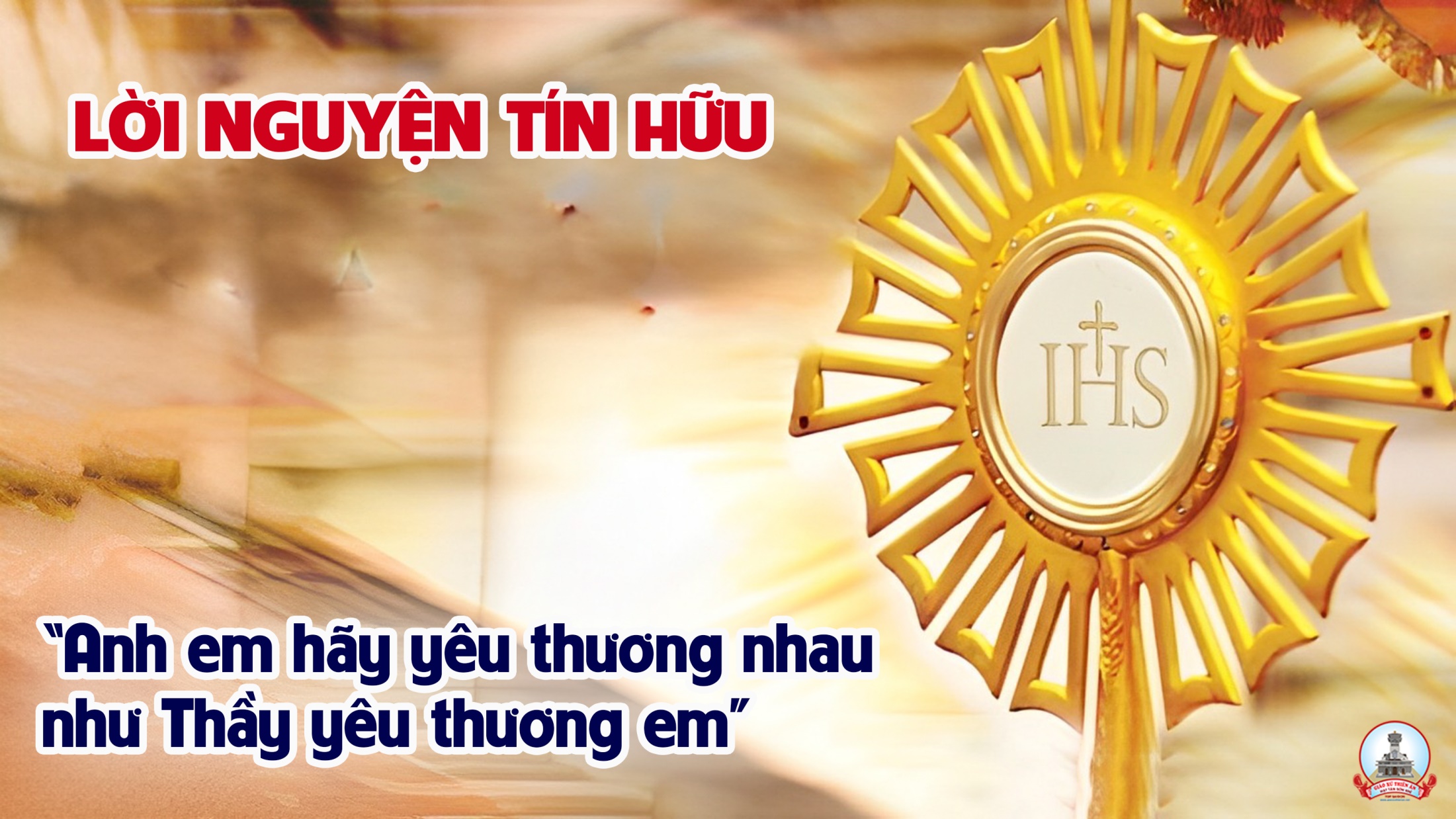 Nghi thức Rửa Chân
Luật Yêu Thương
Nguyễn Duy
Tk1: Cho con một điều răn mới yêu thương luật Chúa muôn đời. Cho con một lời dấu yêu, con ơi hãy yêu mến nhau.
**: Theo gương Thầy yêu thương trước, hy sinh mà hiến thân mình. Hy sinh vì người dấu yêu liều cả tấm thân tình yêu chính nhân.
Đk: Yêu thương là điều răn mới, anh em hãy mến yêu nhau. Yêu thương người ta sẽ biết, anh em là môn đệ Thầy.
Tk2:  Cho con ngàn lời yêu dấu vẫn không bằng chính gương Thầy, hôm nay Thầy dùng nước đây, đôi tay rửa chân chúng con.
**: Con ơi ngần ngại chi nữa nay con làm cũng như Thầy.  Con xem Thầy là Chúa con mà Thầy rửa chân từng người chúng con.
Đk: Yêu thương là điều răn mới, anh em hãy mến yêu nhau. Yêu thương người ta sẽ biết, anh em là môn đệ Thầy.
Tk3: Yêu thương là hy sinh trước cho con cả chính thân mình. Yêu thương cần chi đắn đo, không xem lợi thua trước sau.
**: Yêu thương dù muôn nguy khó, kiên tâm chẳng nghĩ xa gần. Yêu thương mùa xuân ngát hương tỏa lan bốn phương này con biết chăng.
Đk: Yêu thương là điều răn mới, anh em hãy mến yêu nhau. Yêu thương người ta sẽ biết, anh em là môn đệ Thầy.
Tk4: Yêu thương tìm nguồn vui đến cho nhau nặng nỗi ưu phiền. Yêu thương bừng lên xóa tan bao nhiêu hờn căm ghét ghen.
**: Yêu thương dọi nguồn chân lý cho ai lầm lỡ ê chề. Yêu thương làm cho khắp nơi được luôn thắm tươi hạnh phúc mãi thôi.
Đk: Yêu thương là điều răn mới, anh em hãy mến yêu nhau. Yêu thương người ta sẽ biết, anh em là môn đệ Thầy.
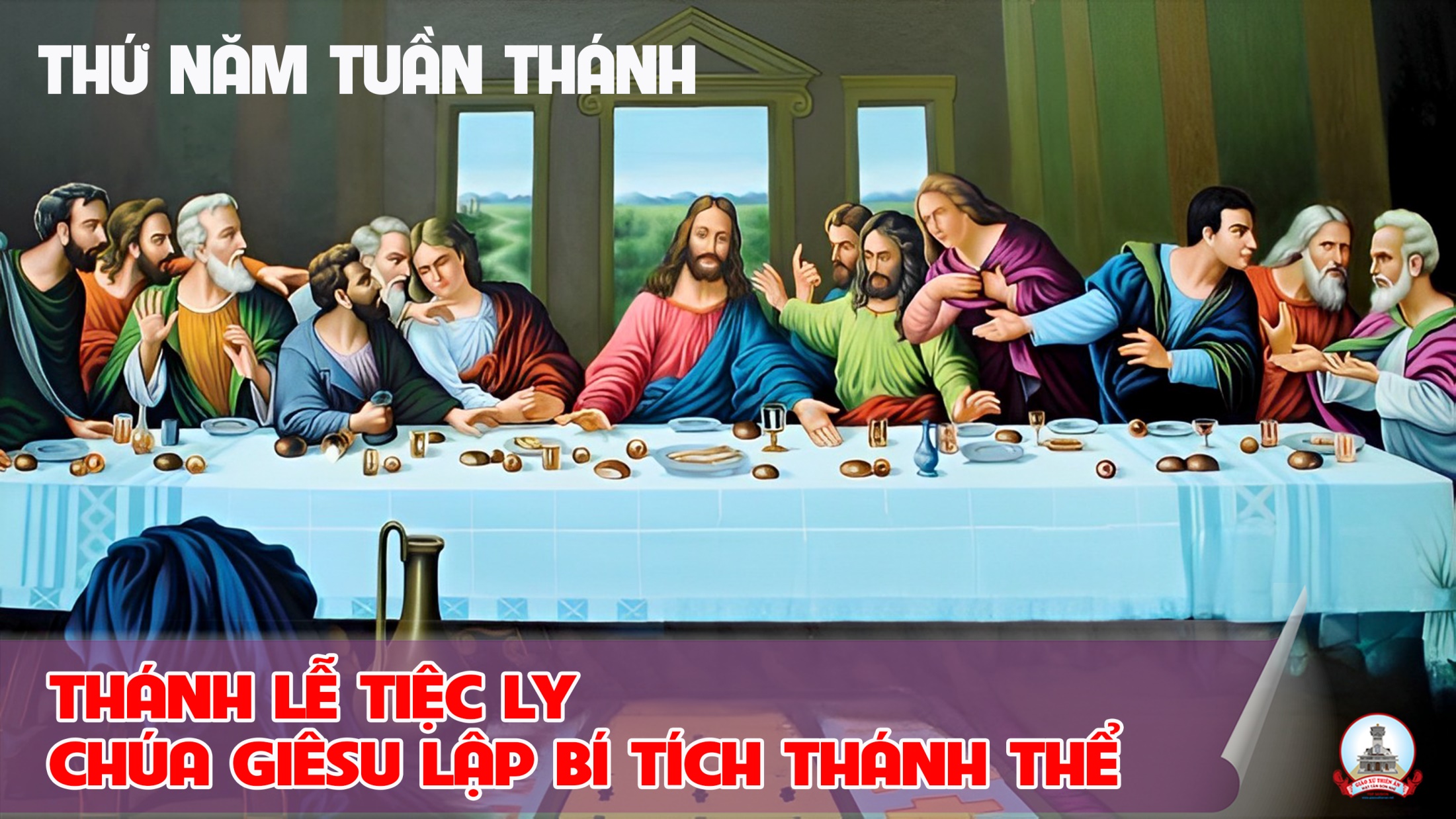 Ca Dâng LễHy Lễ Vượt QuaViết Chung
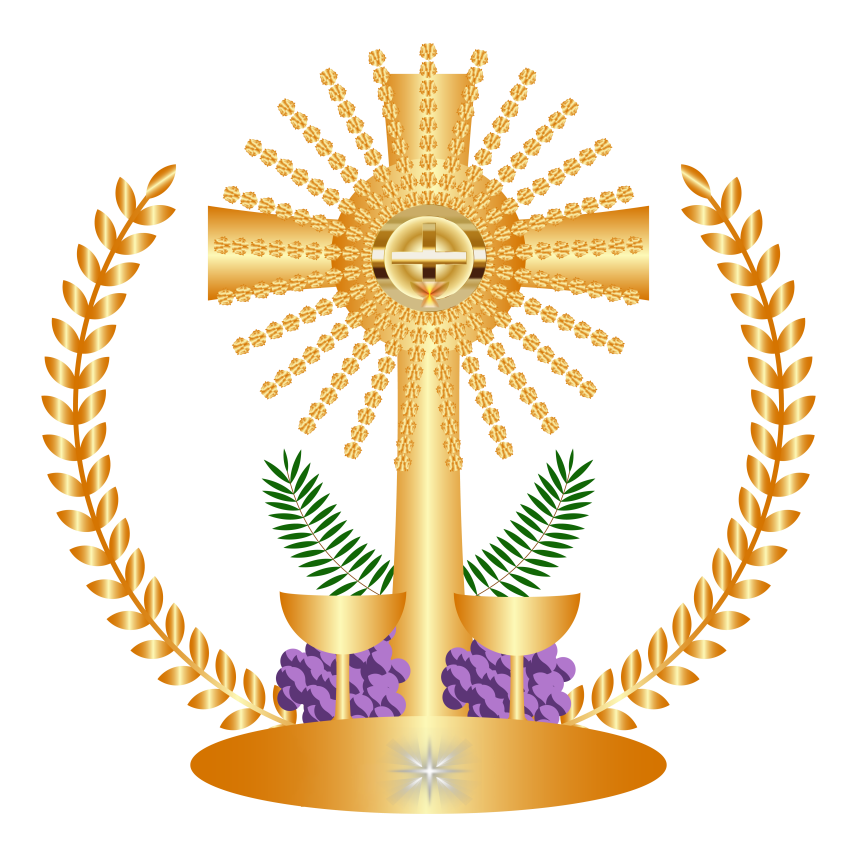 Tk1: Hy lễ dâng ngày Vượt Qua là xác thể Con Chúa. Đã treo lên giữa thập tự, đau đớn tang thương chẳng còn gì, để xoá hết lỗi lầm của chúng ta.
Đk: Với hiến lễ thánh thiện và cao cả, hoan hỉ chào đón Vượt Qua, nguyện xin Chúa giao hoà. Luôn canh tân Giáo Hội trong đức tin với danh Chúa vang xa gần, nhân loại sống bình an.
Tk2: Hy lễ đón mừng Phục Sinh, là máu thịt trao hiến. Chúa hy sinh với khổ hình, nhưng đã vinh quang thắng tử thần, giải thoát ách nô lệ của chúng sinh.
Đk: Với hiến lễ thánh thiện và cao cả, hoan hỉ chào đón Vượt Qua, nguyện xin Chúa giao hoà. Luôn canh tân Giáo Hội trong đức tin với danh Chúa vang xa gần, nhân loại sống bình an.
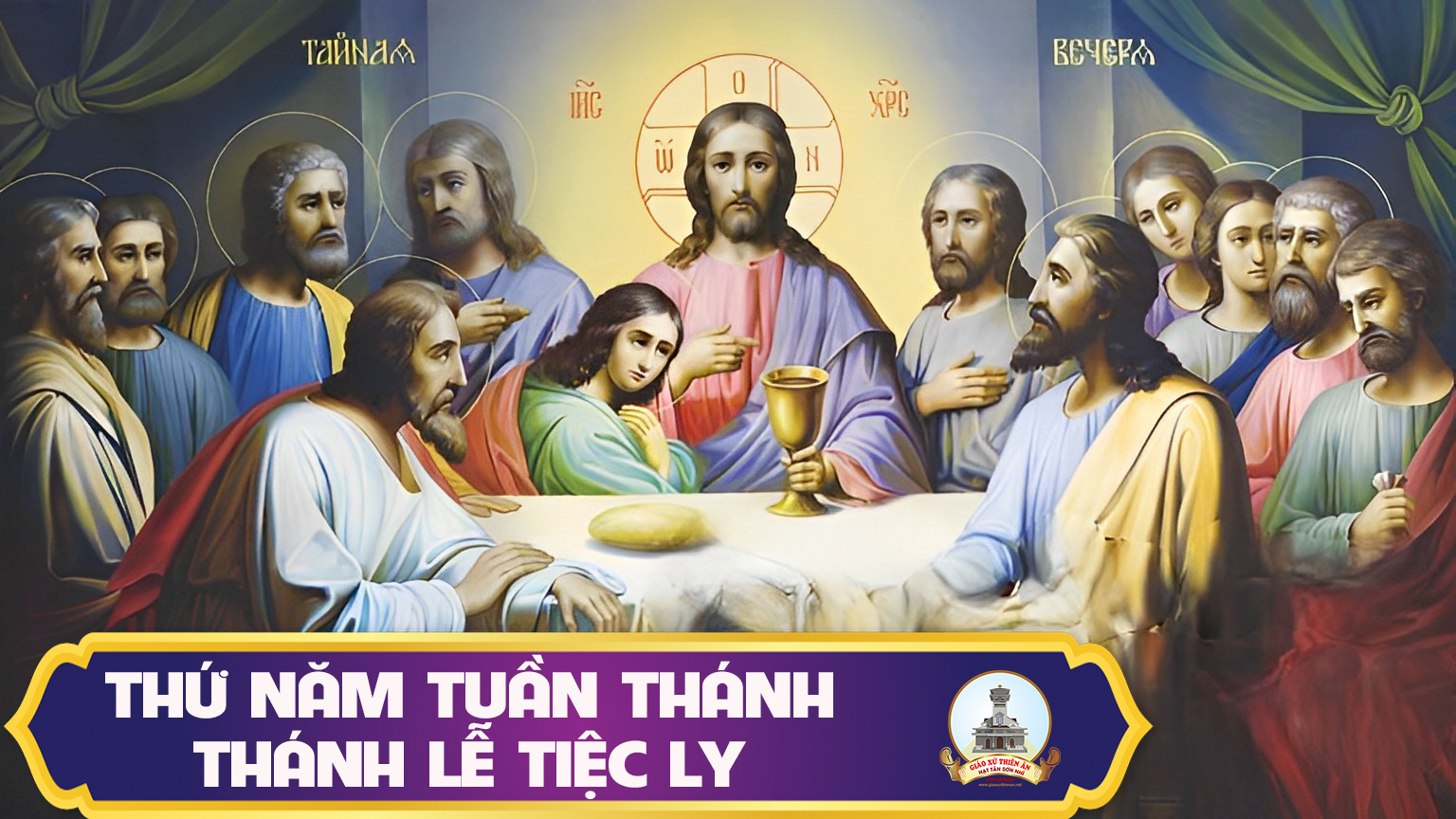 Ca Nguyện Hiệp Lễ Có một tình yêuLm. Ân Đức
Đk: Có một Tình Yêu, Tình Yêu lạ lùng như thế đó rất bao la hơn đại dương kia sóng ru hát câu tình ca. Chúa thương con nhiều đang khi con còn trong bóng tối,
**: đang khi con là thân yếu đuối. Chúa đã thương nhìn đến con dắt dìu dẫn đưa trong tình yêu thắm nồng.
Tk1: Tình nào yêu con hơn bao mối tình trần gian. Tình Người đã chết chỉ vì yêu tha thiết. Thánh giá nhuộm máu bằng chứng cho Tình Yêu. Đấng Thánh tự hiến làm giá chuộc trần gian.
Đk: Có một Tình Yêu, Tình Yêu lạ lùng như thế đó rất bao la hơn đại dương kia sóng ru hát câu tình ca. Chúa thương con nhiều đang khi con còn trong bóng tối,
**: đang khi con là thân yếu đuối. Chúa đã thương nhìn đến con dắt dìu dẫn đưa trong tình yêu thắm nồng.
Tk2: Tình nào yêu con đang khi con là tội nhân. Là tình thương xót không để con hư mất. Chúa muốn dùng con làm chứng nhân Tình Yêu. Chúa muốn đời con là khúc nhạc tình yêu.
Đk: Có một Tình Yêu, Tình Yêu lạ lùng như thế đó rất bao la hơn đại dương kia sóng ru hát câu tình ca. Chúa thương con nhiều đang khi con còn trong bóng tối,
**: đang khi con là thân yếu đuối. Chúa đã thương nhìn đến con dắt dìu dẫn đưa trong tình yêu thắm nồng.
Tk3: Tình nào yêu con nâng con lên hàng bạn thân. Cùng con liên kết trong tình yêu giao ước. Chúa chiếm đoạt con bằng Thánh linh dịu êm. Chúa quyến rũ con bằng tiếng gọi tình yêu.
Đk: Có một Tình Yêu, Tình Yêu lạ lùng như thế đó rất bao la hơn đại dương kia sóng ru hát câu tình ca. Chúa thương con nhiều đang khi con còn trong bóng tối,
**: đang khi con là thân yếu đuối. Chúa đã thương nhìn đến con dắt dìu dẫn đưa trong tình yêu thắm nồng.
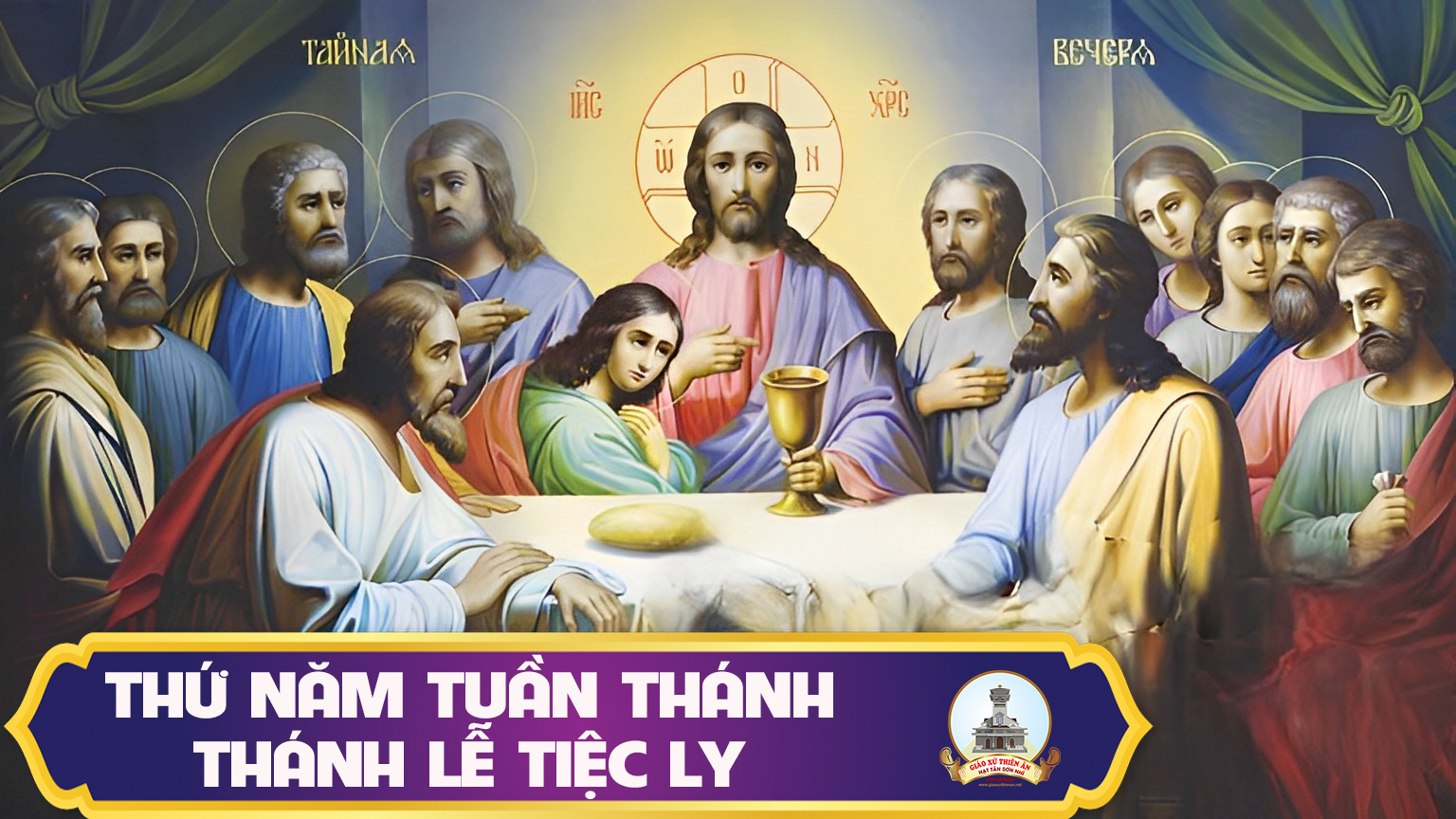 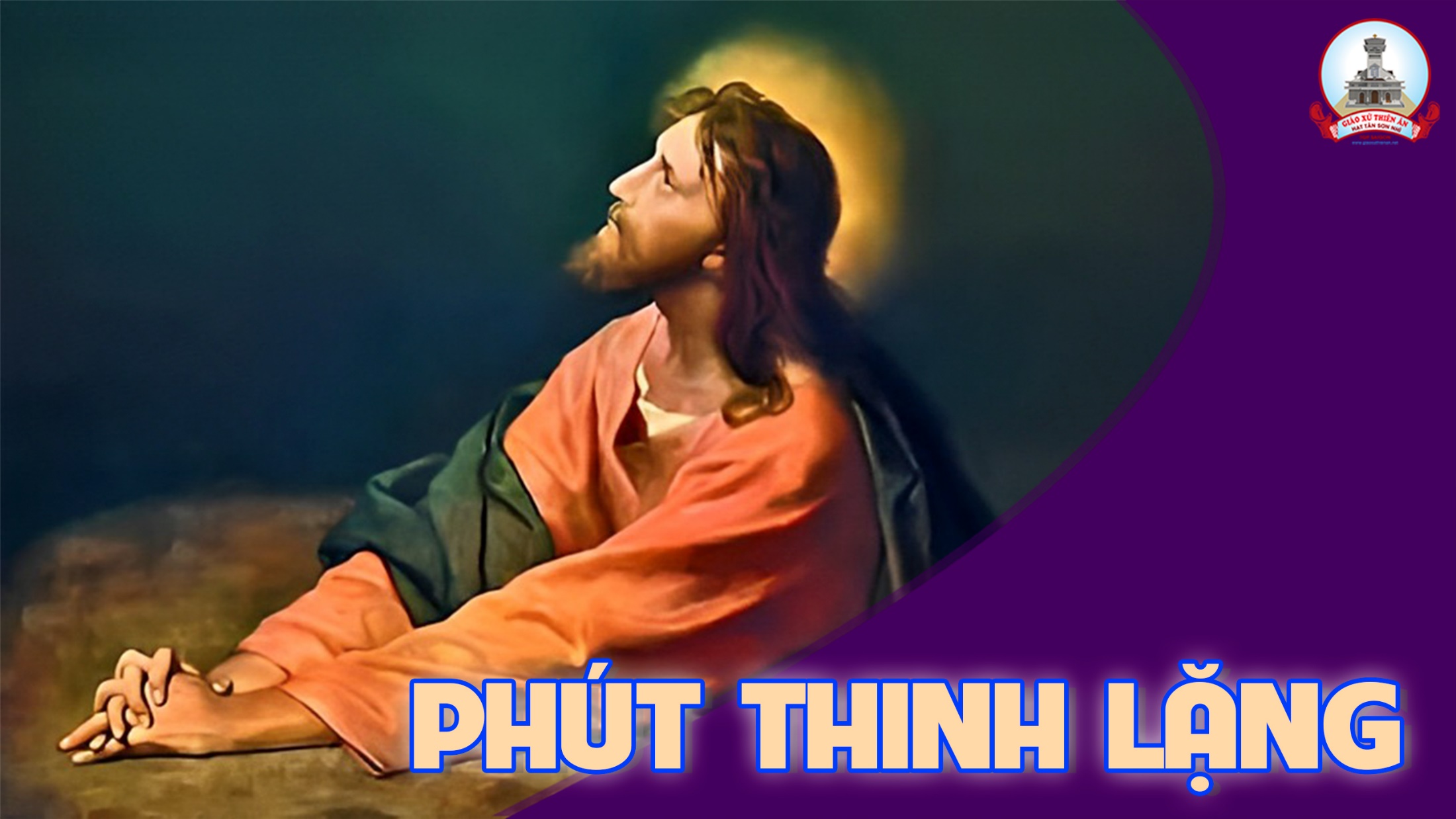 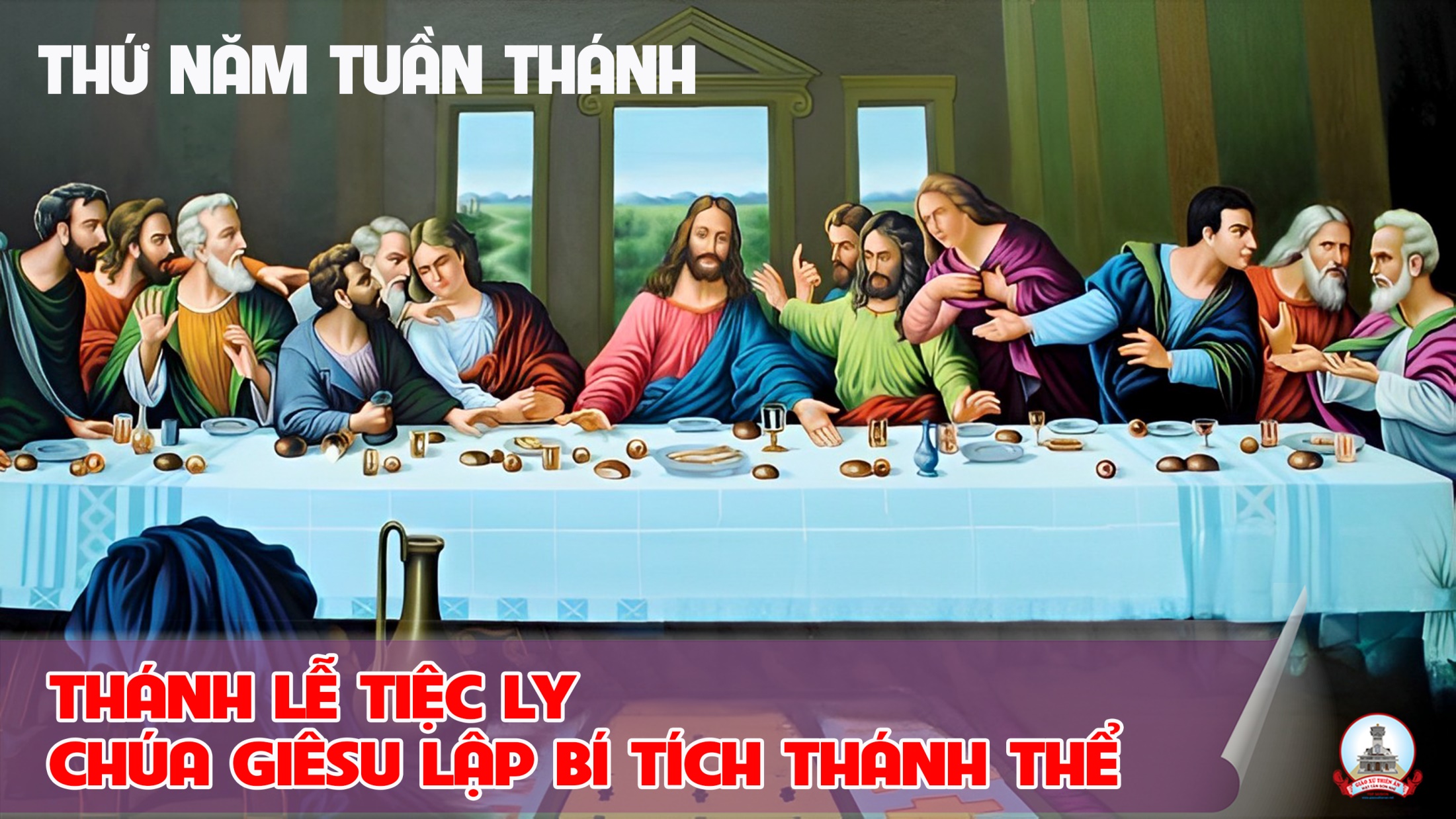 Kết Lễ Hãy Yêu Thương NhauLm. Thành Tâm
Tk1: Một chiều năm xưa giữa bữa tiệc vui, thì thầm bên tai Chúa nói biệt ly, này đoàn con ơi chớ hãi sợ chi, Ta sẽ ra đi nhưng Ta lại tới.
**: Về cùng Cha Ta Đấng đã gọi Ta, một thời gian thôi chẳng có là bao, vì này Ta đi lo cho các ngươi, dọn chỗ các ngươi bên Ta sau này
Đk: Lời Ngài khi xưa, Lời Ngài khi xưa con xin nhớ hoài. Tình Ngài thương con, tình Ngài thương con không bến không bờ.
**: Lời Ngài khi xưa ngàn đời mai sau con luôn ghi nhớ: Hãy thương yêu nhau, hãy thương yêu nhau như chính Thầy.
Tk2: Này đoàn chiên ơi giữ vững niềm tin, vì này Ta đi sẽ có lợi hơn. Đừng buồn lo chi sẽ có ngày vui, khi Đấng Ủi An nơi Cha ngự đến,
**: Ngài là Ngôi Ba xuất phát từ Cha, và Ngài thay Ta hướng dẫn đường đi, là nguồn ơn thiêng yêu thương chứa chan, ban sức, thêm ơn, ủi an, vỗ về.
Đk: Lời Ngài khi xưa, Lời Ngài khi xưa con xin nhớ hoài. Tình Ngài thương con, tình Ngài thương con không bến không bờ.
**: Lời Ngài khi xưa ngàn đời mai sau con luôn ghi nhớ: Hãy thương yêu nhau, hãy thương yêu nhau như chính Thầy.
Tk3: Thầy là cây nho chính của vườn nho, còn người trông nom chính Chúa là Cha. Ngành nào trong Ta sẽ trổ nhiều hoa, Cha sẽ tỉa đi cho nho mọng trái.
**: Ngành nào không chia sức sống của Ta, thì này Cha Ta sẽ ném ngoài xa. Ngành nào không lo liên kết với cây, sẽ héo khô ngay không sinh ích gì
Đk: Lời Ngài khi xưa, Lời Ngài khi xưa con xin nhớ hoài. Tình Ngài thương con, tình Ngài thương con không bến không bờ.
**: Lời Ngài khi xưa ngàn đời mai sau con luôn ghi nhớ: Hãy thương yêu nhau, hãy thương yêu nhau như chính Thầy.
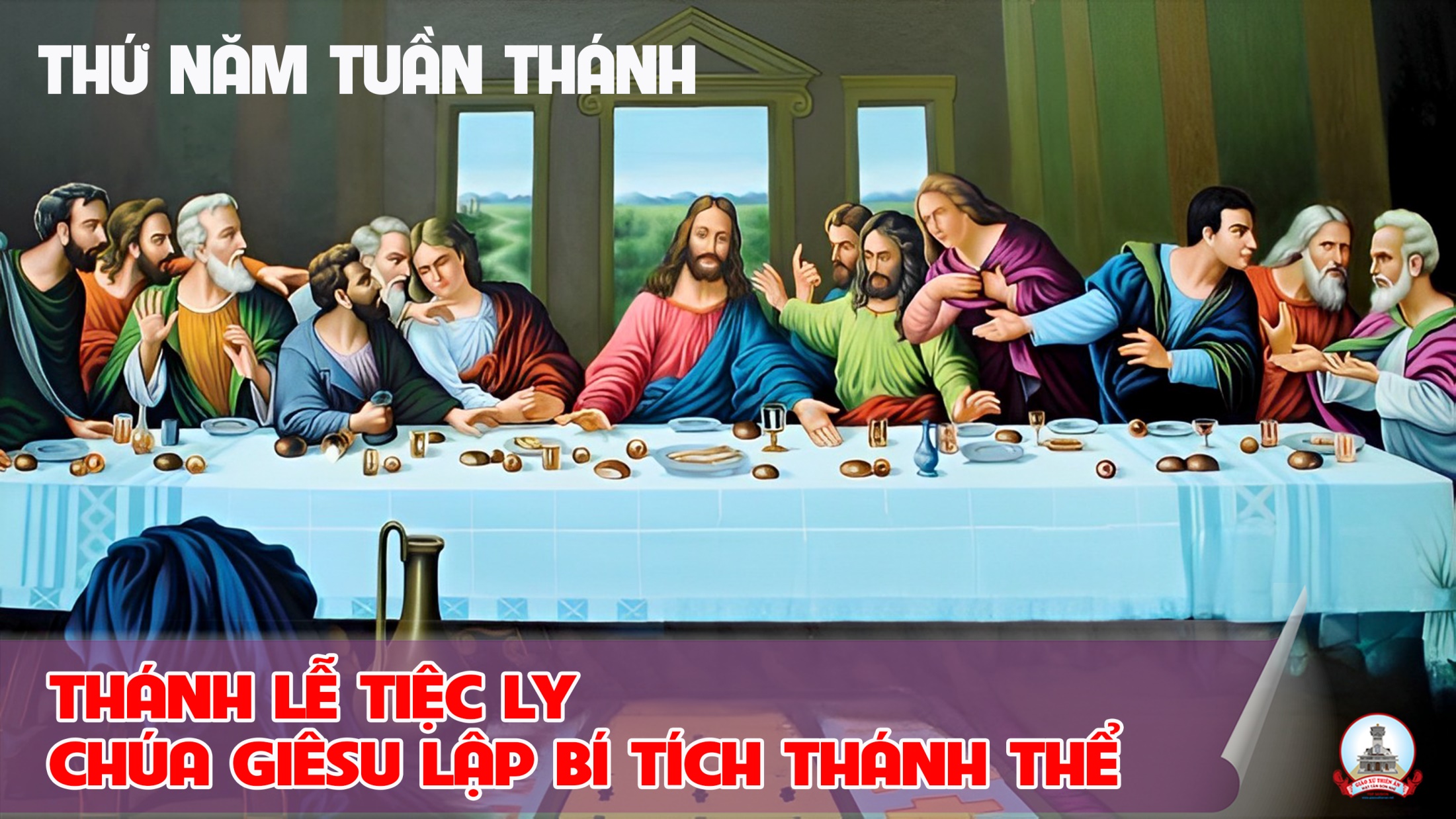 Kiệu Mình Thánh ChúaCon Mến Yêuvăn Thi- Tâm Bảo
Tk1: Con mến yêu tin thờ trong lòng. Cùng chút tình ngây thơ ngắm trông. Trong Thánh Thể Chúa đổ ngàn ơn. Ngài hiến thân nuôi dưỡng đoàn con.
Đk: Giờ đây hạnh phúc độc nhất đời con: Êm đềm Chúa nhìn hạnh phúc nào hơn? Lòng con ngây ngất tin Chúa yêu Chúa. Trong tình Chúa yêu con phó dâng tâm hồn.
Tk2: Con phó dâng tâm hồn thật thà, cùng với lòng đội ơn thiết tha. Nơi Thánh Thể Chúa ở cùng con, hằng xót thương trợ giúp ủi an.
Đk: Giờ đây hạnh phúc độc nhất đời con: Êm đềm Chúa nhìn hạnh phúc nào hơn? Lòng con ngây ngất tin Chúa yêu Chúa. Trong tình Chúa yêu con phó dâng tâm hồn.
Tk3: Con khấn xin cho bận tu trì, hằng dõi đường chông gai Chúa đi. Luôn tiến thẳng tới đỉnh tuyệt cao, miệng hát ca lòng thỏa nhường bao.
Đk: Giờ đây hạnh phúc độc nhất đời con: Êm đềm Chúa nhìn hạnh phúc nào hơn? Lòng con ngây ngất tin Chúa yêu Chúa. Trong tình Chúa yêu con phó dâng tâm hồn.
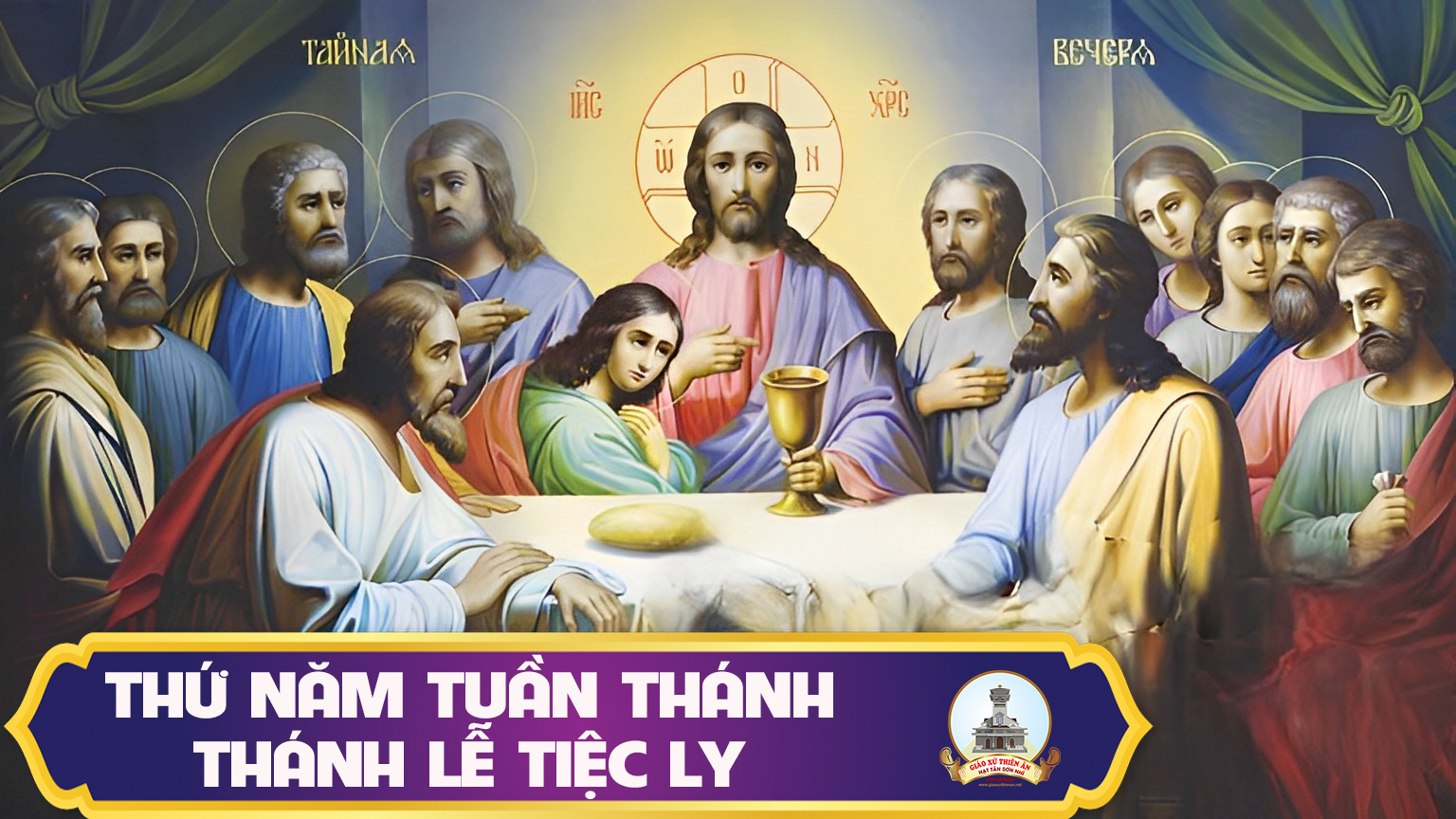 Đây Phép Nhiệm MầuHoài Chiên
Tk1: Đây phép nhiệm mầu cực linh khôn sánh: Thiên Chúa cao quang bởi nơi Thiên Đình, ngự trong Mình Thánh để nuôi trần gian. Chúng con ngày đêm, mến yêu thành tâm.
Đk: Giê-su nhân lành đoàn con kính thờ. Chúa là Thần lương ban cho con cái. Qua nơi lưu đày về nơi mong chờ, say nguồn tình ey6u thiết tha suốt đời.
Tk2: Con cái trên đời cùng ăn một bánh, thân xác Giê-su xuống muôn ơn lành. Đoàn con âu yếm kết hiệp cùng nhau, sống trong tình yêu đến muôn đời sau.
Đk: Giê-su nhân lành đoàn con kính thờ. Chúa là Thần lương ban cho con cái. Qua nơi lưu đày về nơi mong chờ, say nguồn tình ey6u thiết tha suốt đời.
Tk3: Nay khắp cộng đồng tình yêu nung nấu, trong Chúa Giê-su Thánh Thể nhiệm mầu. Lòng con ao ước nghĩa trọng bền lâu, đến khi hiệp trong Chúa ta đời sau.
Đk: Giê-su nhân lành đoàn con kính thờ. Chúa là Thần lương ban cho con cái. Qua nơi lưu đày về nơi mong chờ, say nguồn tình ey6u thiết tha suốt đời.
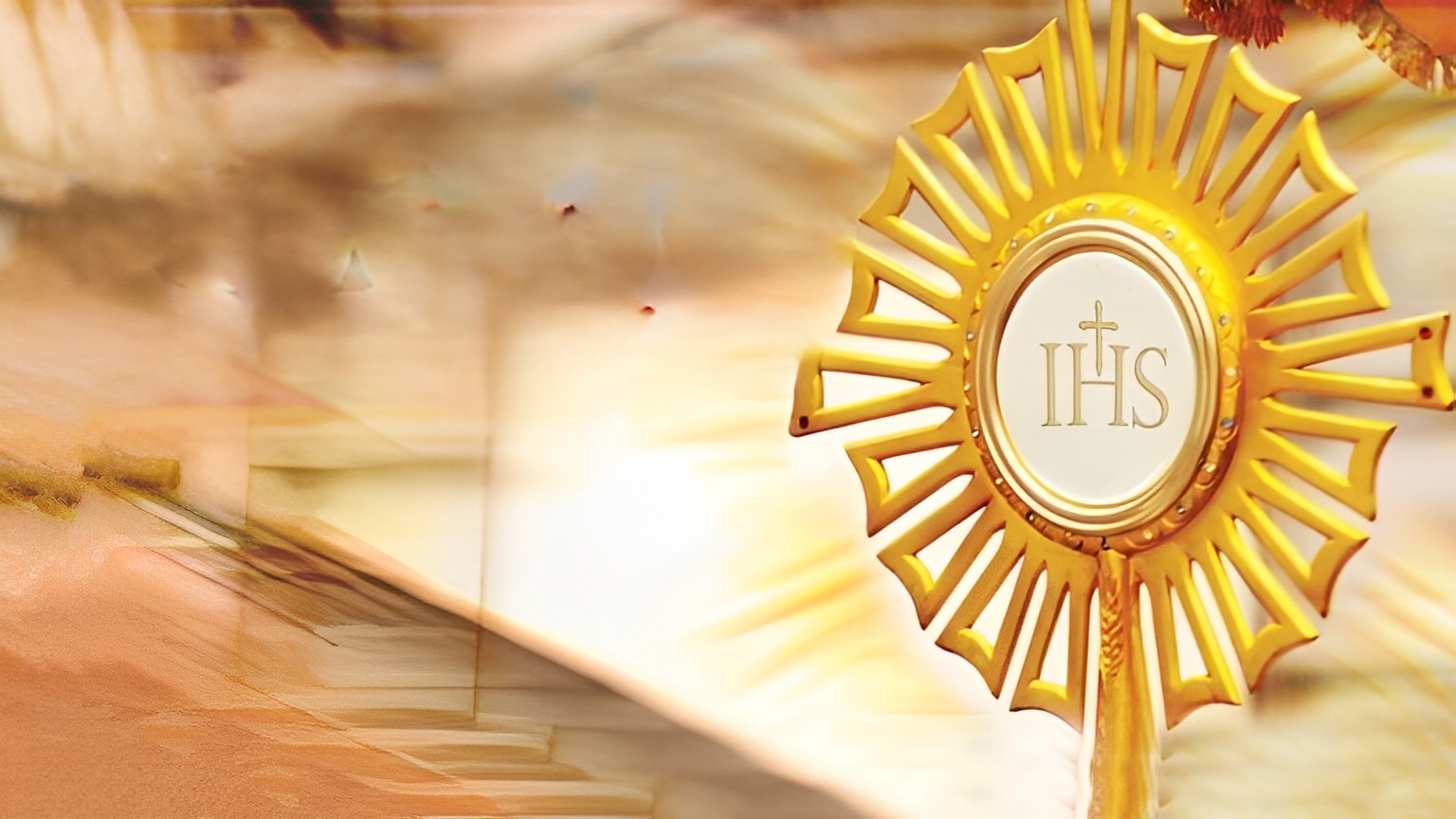 Đây Nhiệm Tích
**: Đây nhiệm tích vô cùng cao quý. Nào chúng ta phục bái tôn thờ. Và dấu tích ngàn xưa lưu kỳ. Phải kính nhường nghi lễ mới đây. Ta hãy lấy đức tin bù lại, nếu giác quan không cảm thấy gì.
**: Dâng về Chúa Cha và Con Chúa lời tán dương mừng chúc vang hòa, cùng vinh phước quyền uy danh giá. Tựa khói trầm bay tỏa ngát hương. Để tiến Chúa Thánh linh nhân hậu, khúc tán dương cảm tạ suốt đời.
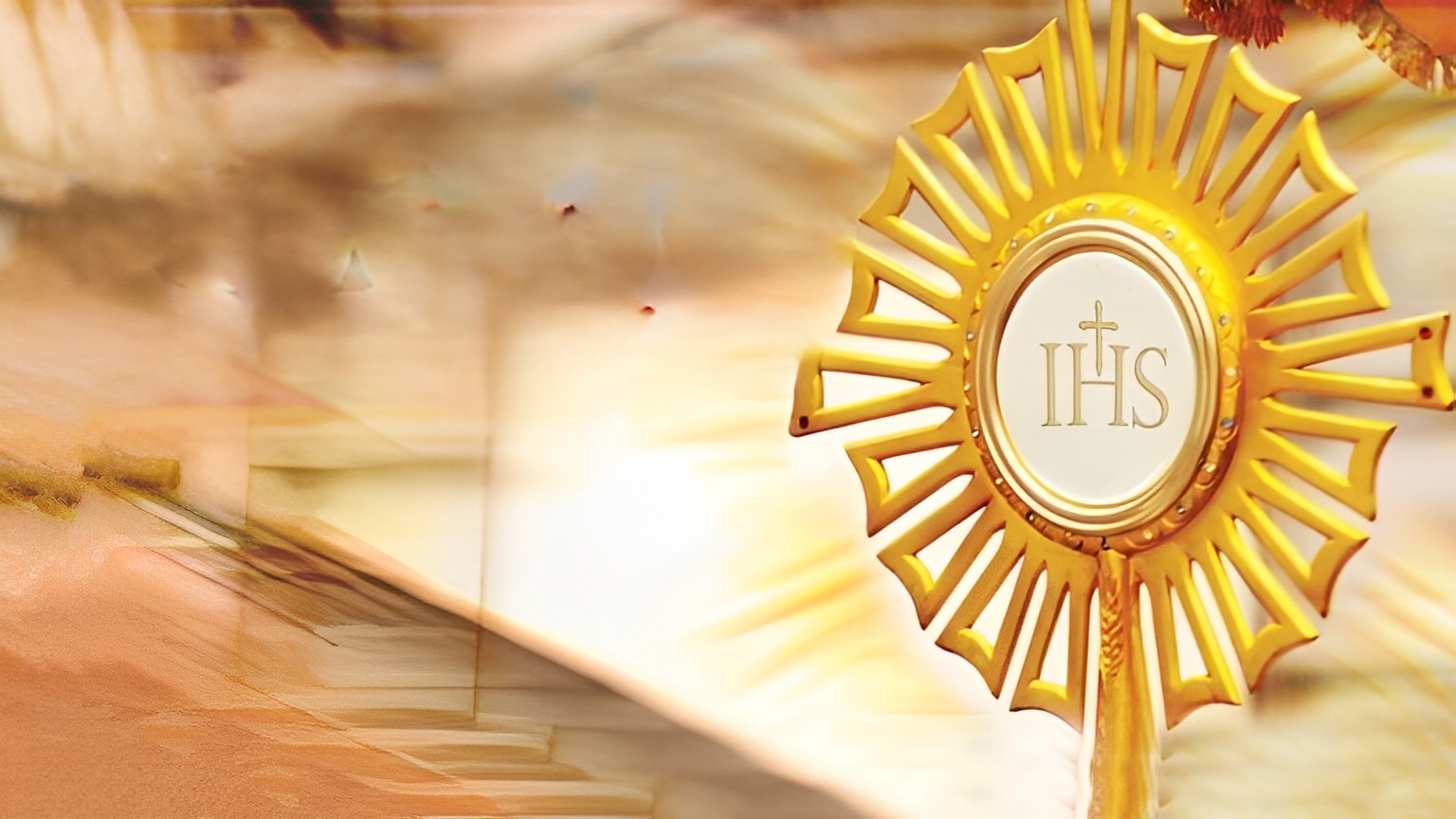